Homework
The guiding questions for analysis and reflection:

What is the benefit for employees?
What is the benefit and motivation for company to invest in these measures?
What are strong points from the examples?
What are your questions or critical thoughts?
For your homework:
Your receive material 8 with three examples/cases
Read the material and answer the questions
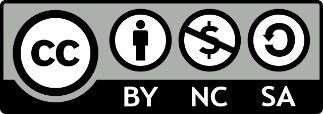 connect-erasmus.eu
This license lets you (or other party) share, remix, transform, and build upon this material non-commercially, as long as you credit the Connect! project partners and license your new creations under identical terms.
Learning activity 4
Goal is to know typical cases of intersection between CGC and HRD in enterprises from a deeper analysis and discussion of examples. Your work on case studies (examples of common, good respectively innovative practice), 
you use guiding questions and  present your results.
connect-erasmus.eu
Introduction Learning activity 4
In material Nr. 8 you find examples from practice with some details. Your task is to read and reflect the examples. Questions for analysis and reflection:
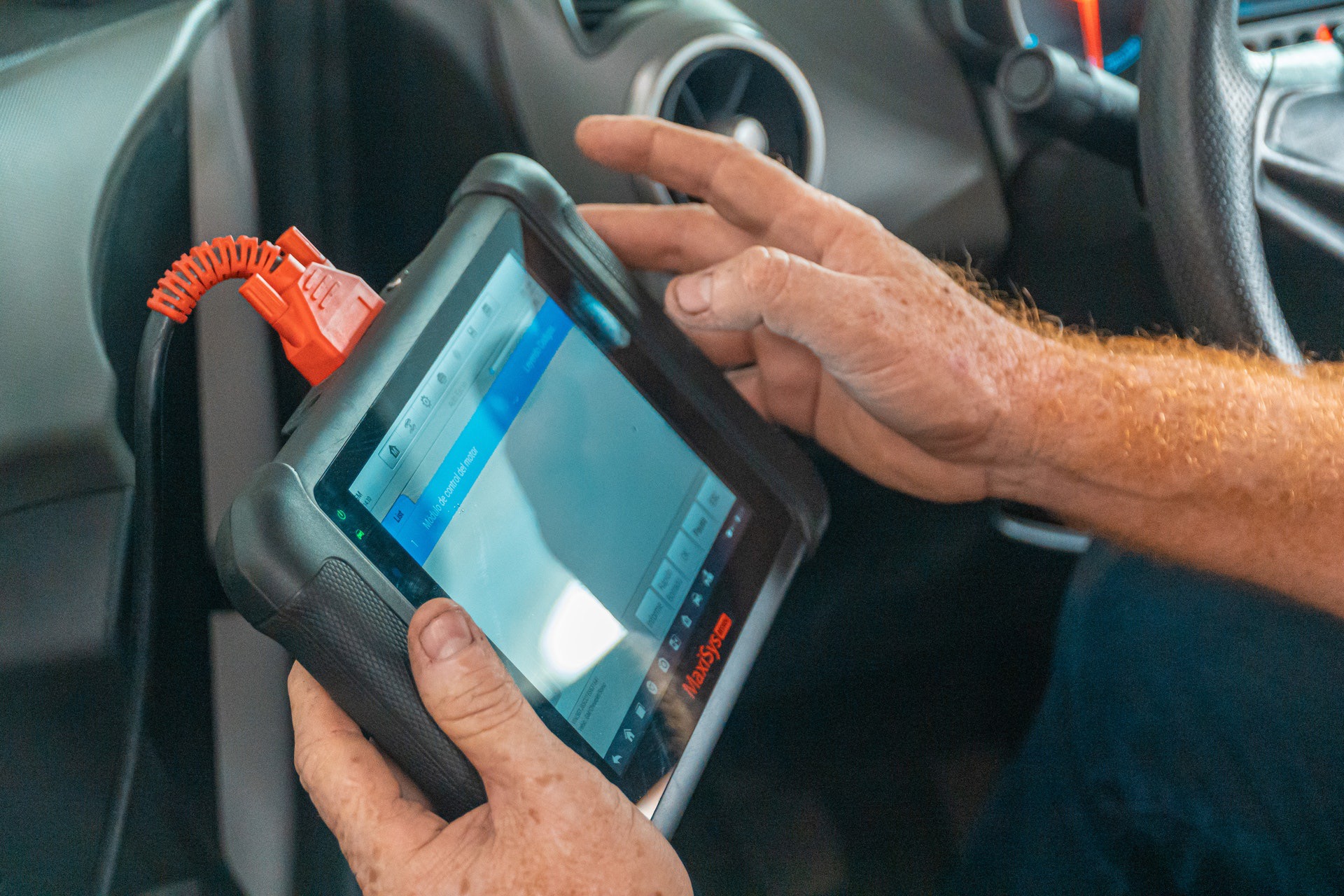 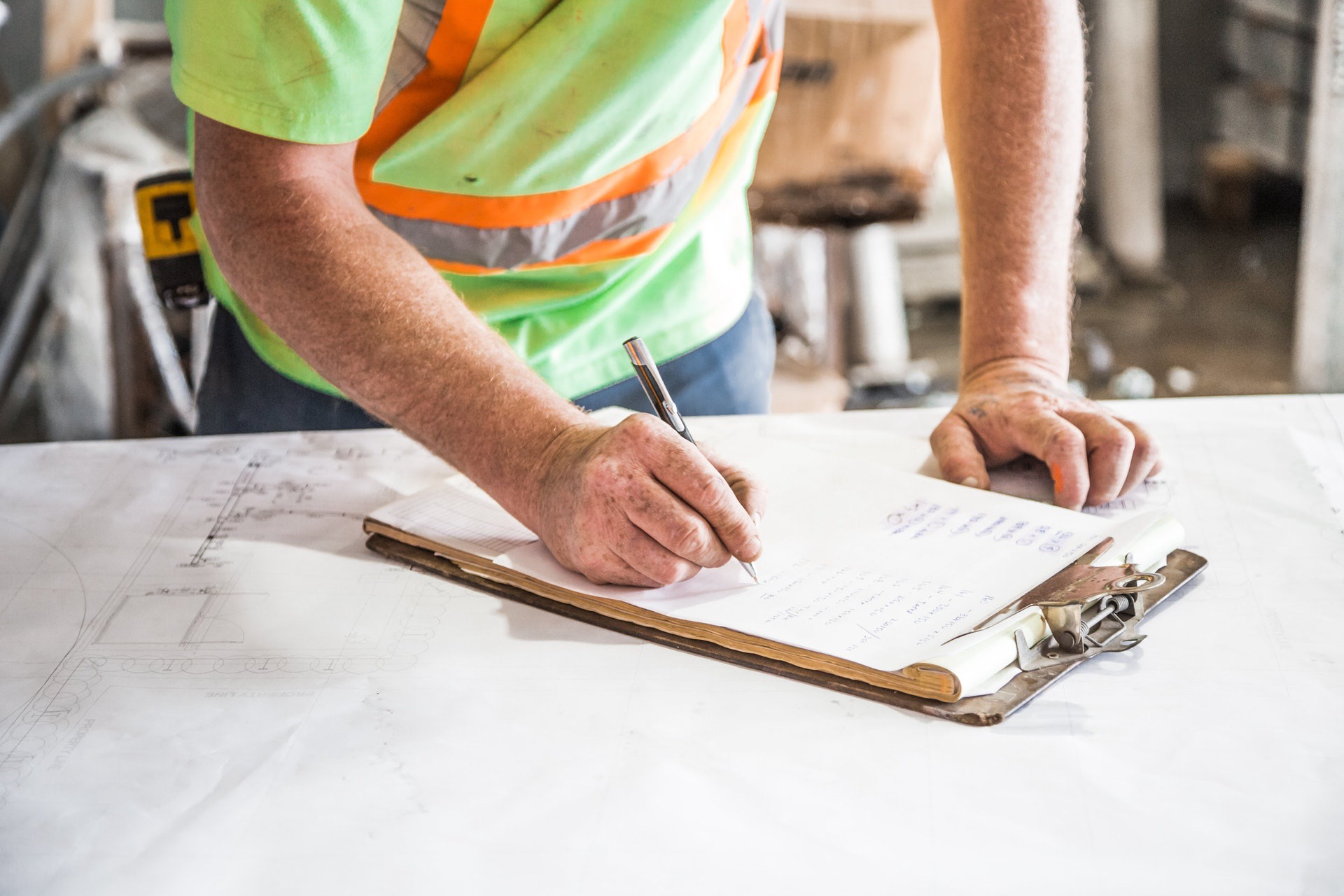 What is the benefit for employees?
What is the benefit and motivation for company to invest in this measures?
What are strong points from the examples?
What are your questions or critical thoughts?

Use Material No. 8
connect-erasmus.eu
[Speaker Notes: How could you analysis of the examples? 

1) Life Cycle = all stages of competence development. Where do you see relevant links between the examples and the HRD / Career Life Cycle?  
2) Target groups: e.g. skilled workers. Which target groups are in focus? 
3.) Missing aspects: what is not covered by the examples? Do you have additional examples from your experience?]